Object model versus Event model
Roger L. Costello
March 26, 2018
Remember the desktop model
Desktop0
Desktop2
Desktop1
init
cut
paste
icon1
icon3
icon2
icon3
icon3
paste
Desktop3
Desktop4
cut
icon0
icon1
icon1
icon3
icon3
init, cut, and paste are “operations”
Desktop0
Desktop2
Desktop1
init
cut
paste
icon1
icon3
icon2
icon3
icon3
paste
Desktop3
Desktop4
cut
icon0
icon1
icon1
icon3
icon3
I reimplemented the model, using pred (instead of fact):
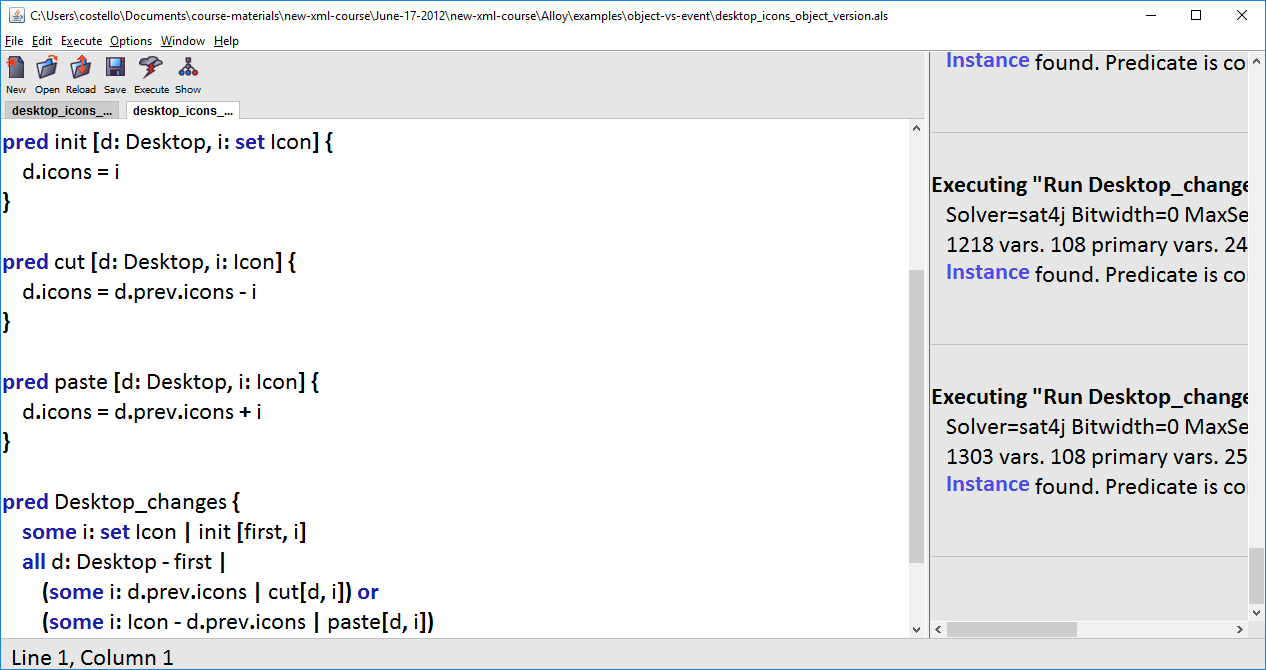 Here’s an instance, displayed with the Alloy visualizer (VIZ):
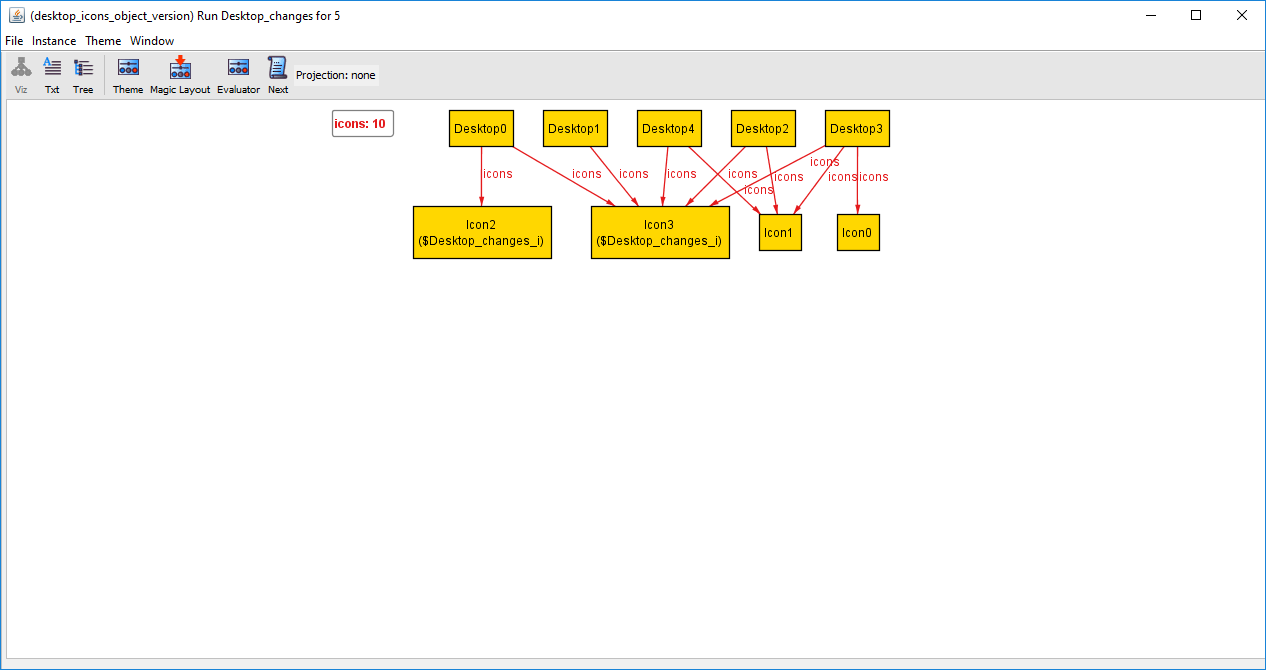 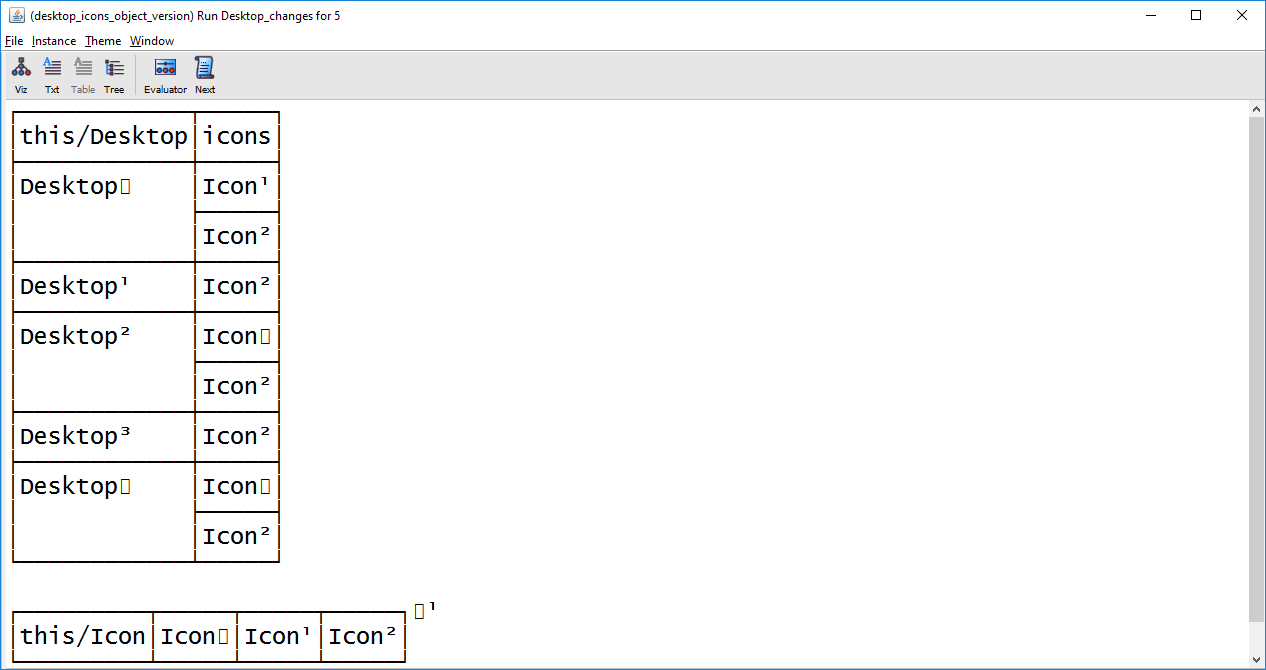 Table view:
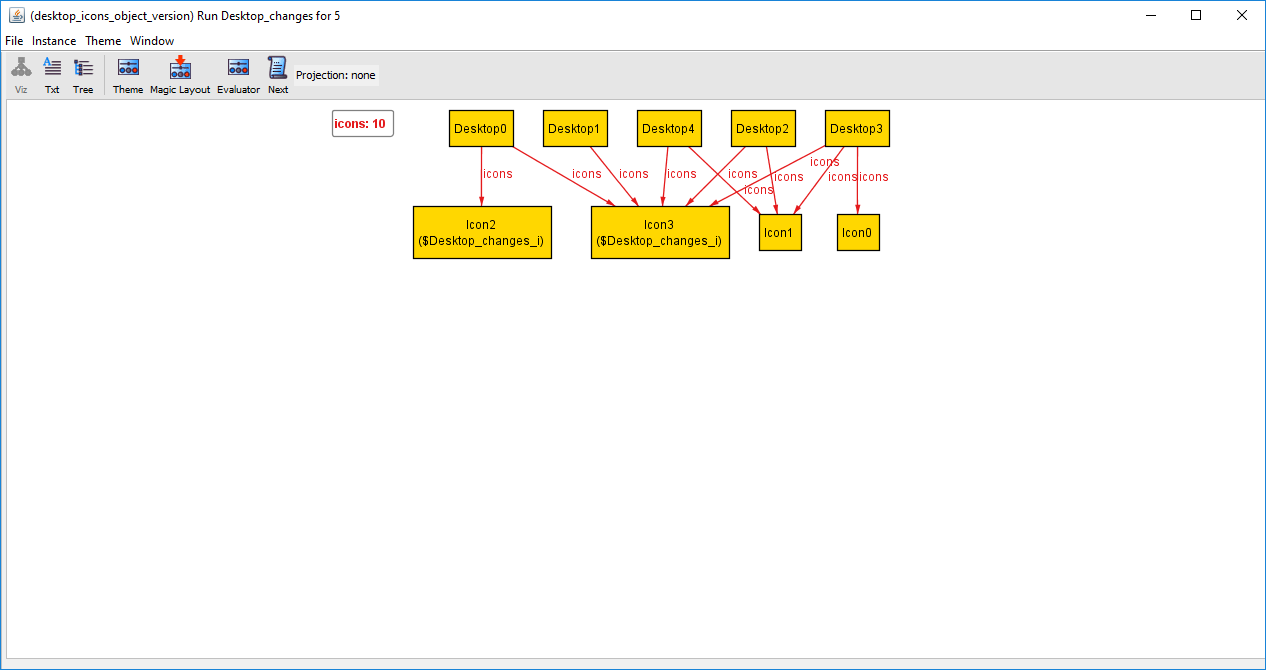 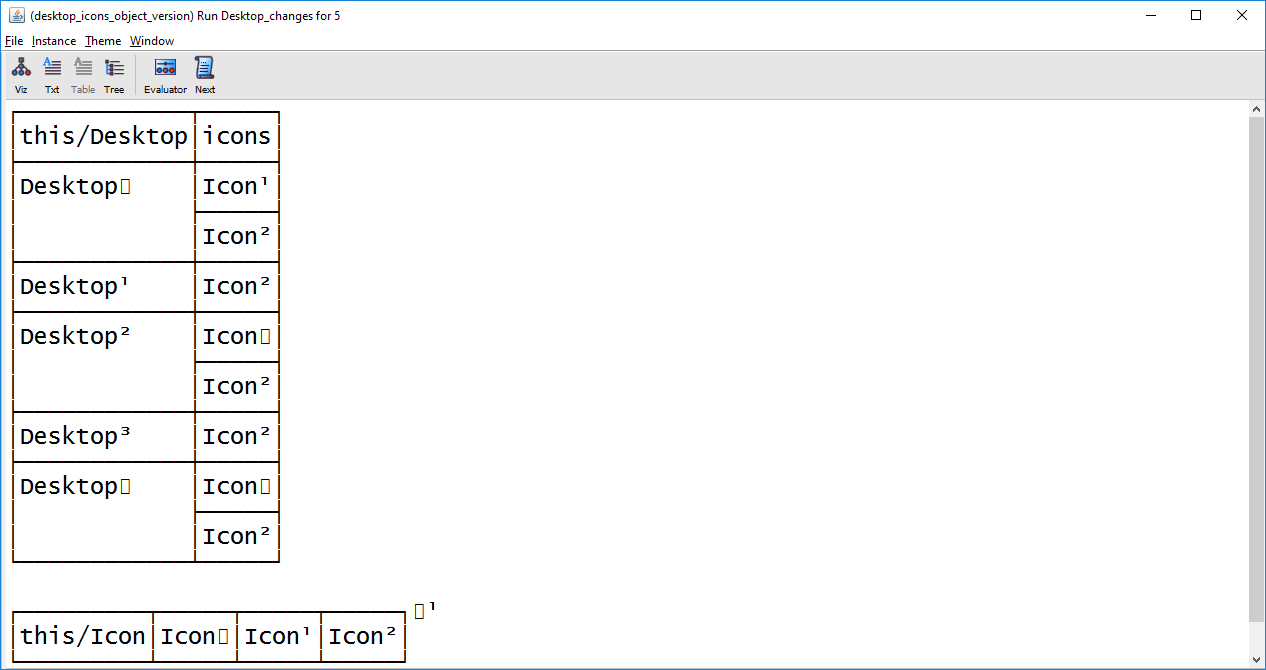 Where are the operations? What operation occurred between Desktop i and Desktop i+1? The absence of a visual display of the operations makes it difficult to understand instances.
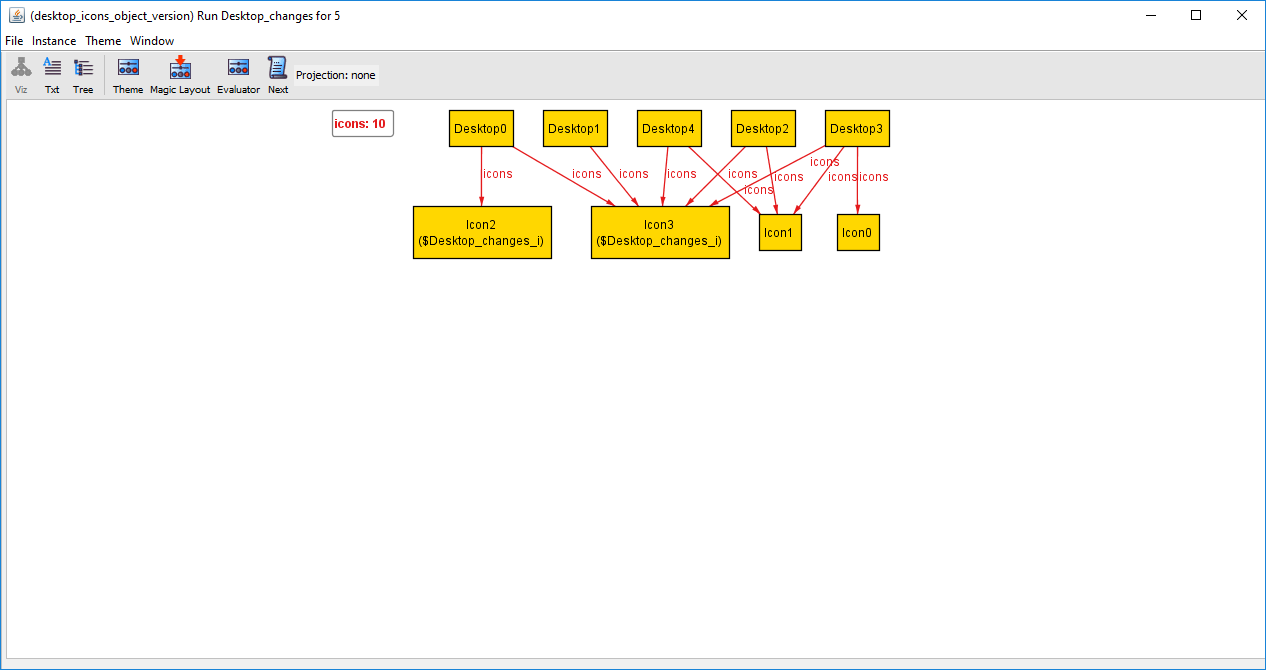 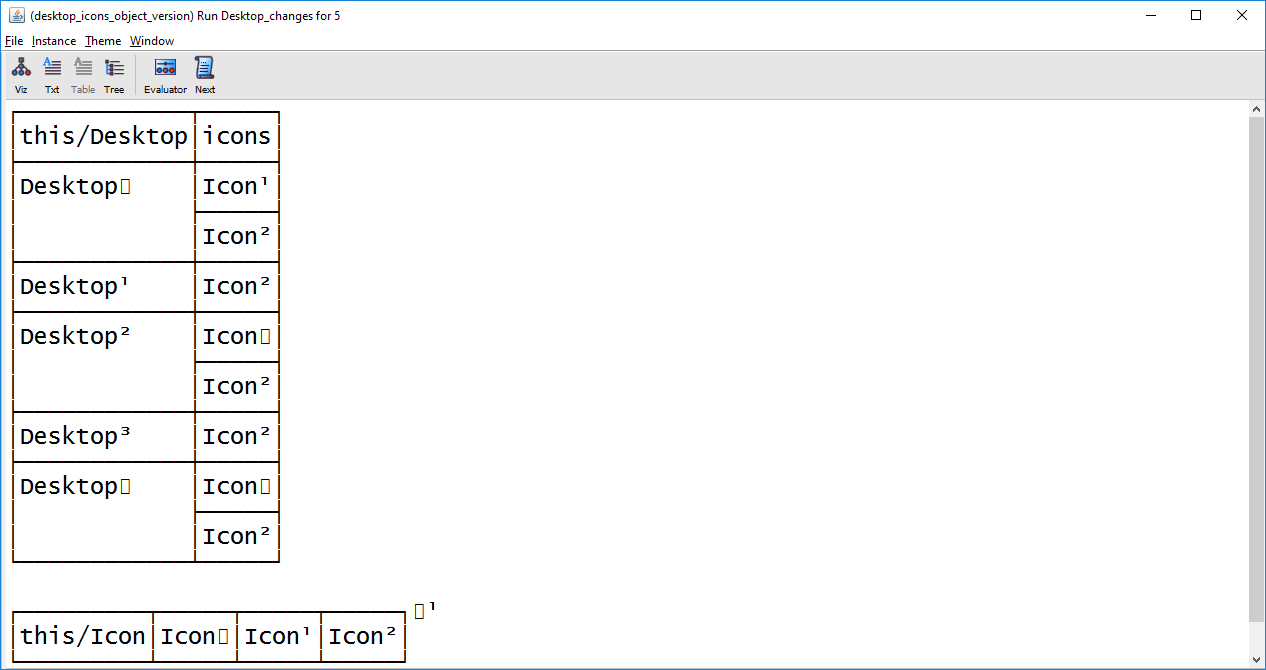 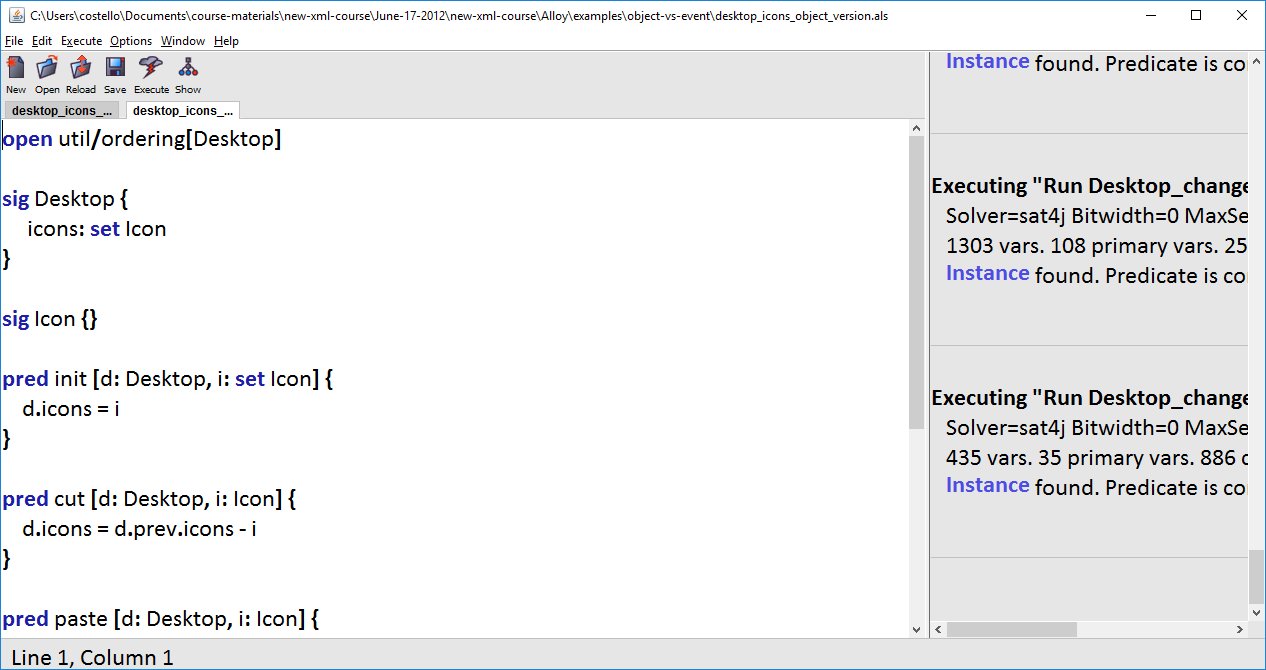 Only signatures are displayed (as boxes), with lines for the fields (relations).
For Desktop0 the init operation was performed, Icon3 was placed on the desktop
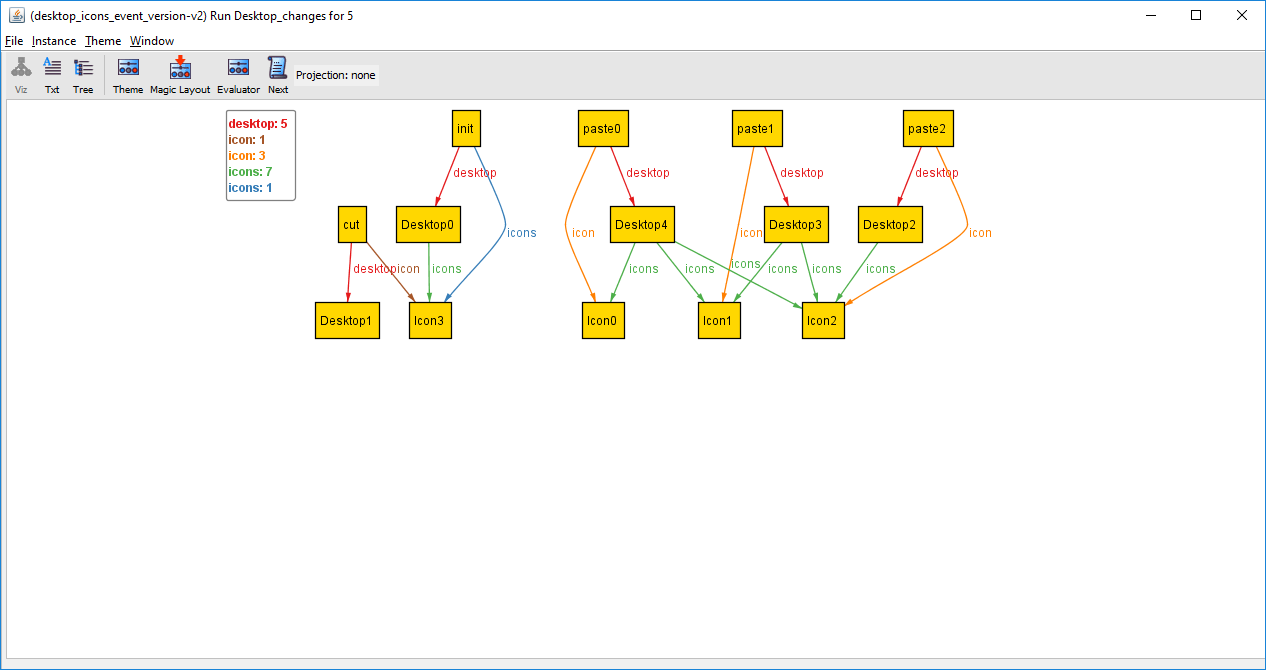 For Desktop1 the cut operation was performed, Icon3 was removed from the desktop
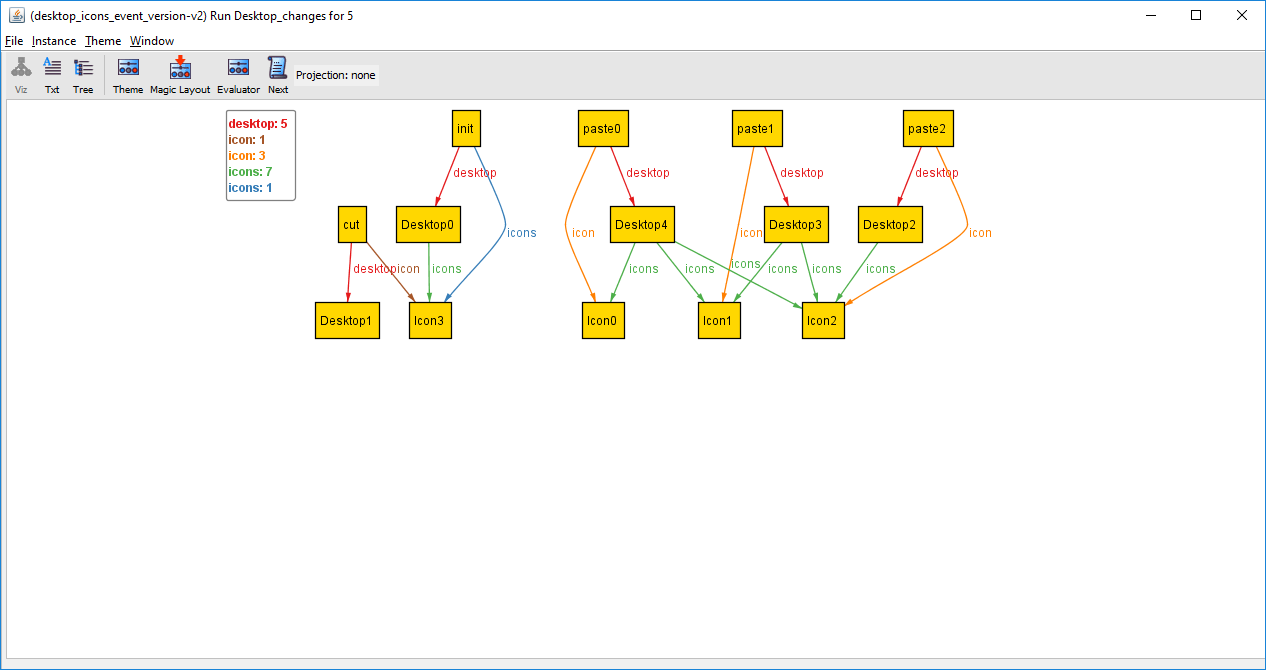 For Desktop2 the paste operation was performed, Icon2 was added to the desktop
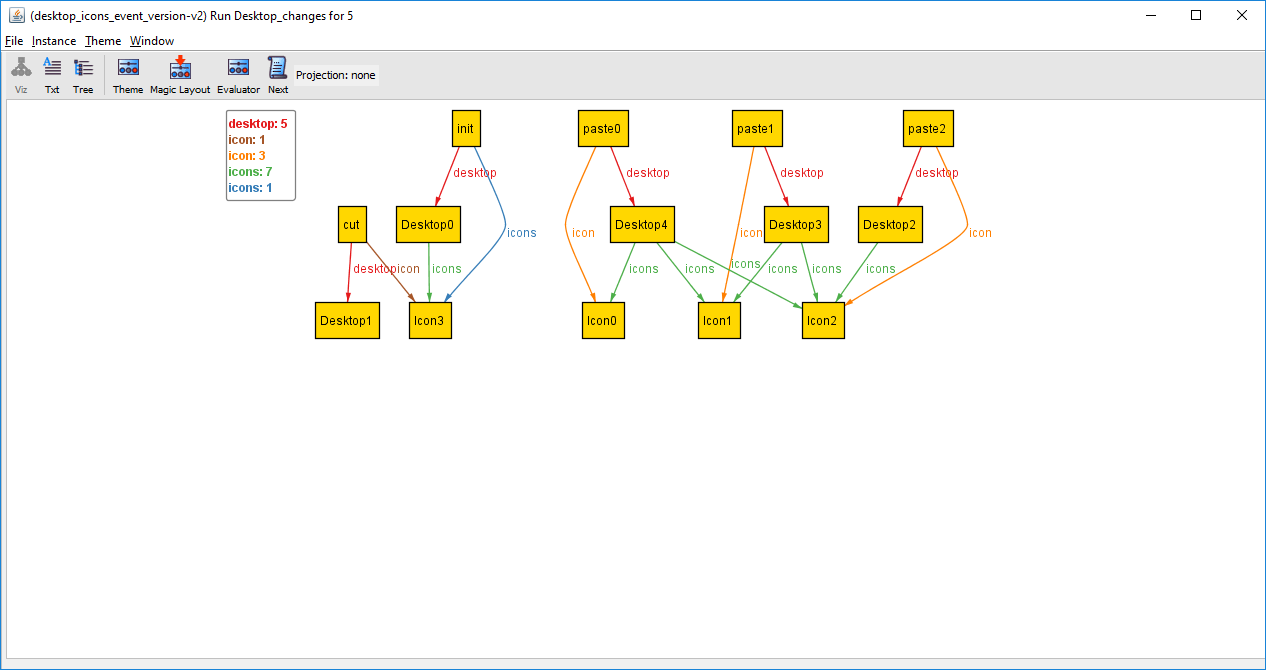 How to see the operations?
The previous slides showed the operations in boxes. How was that accomplished?
Answer: I converted the operations to signatures.
Event-based model:
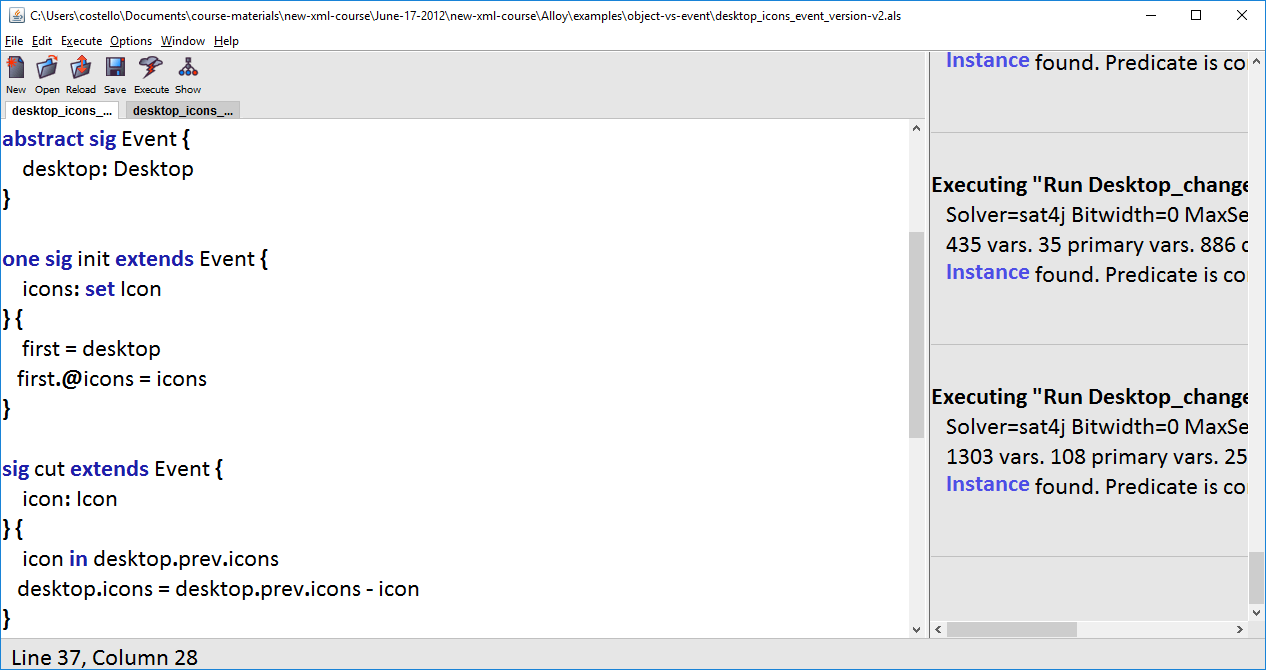 Event
init
cut
paste
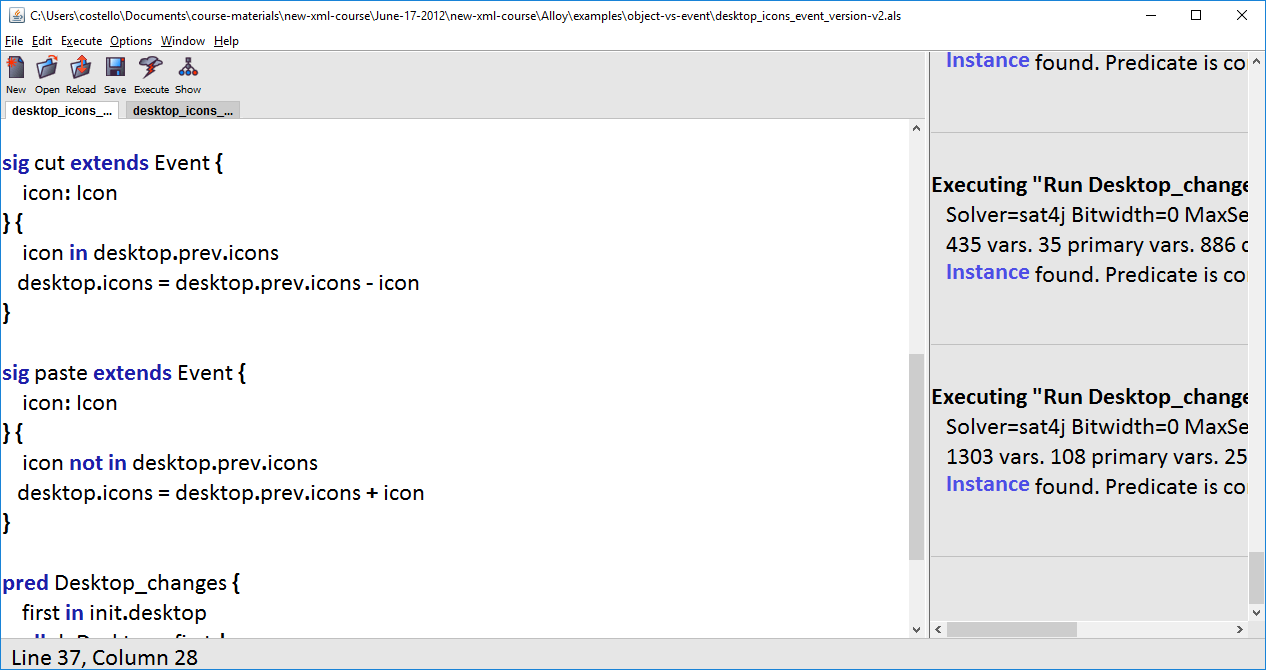 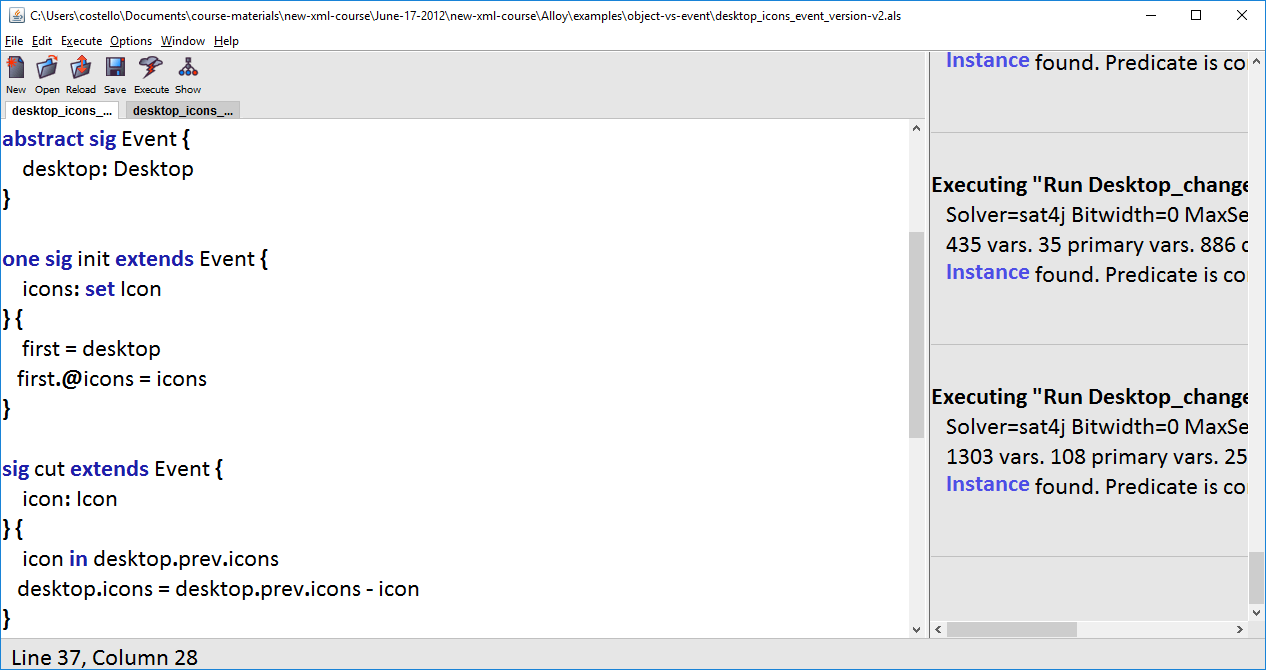 Object Model
Event Model
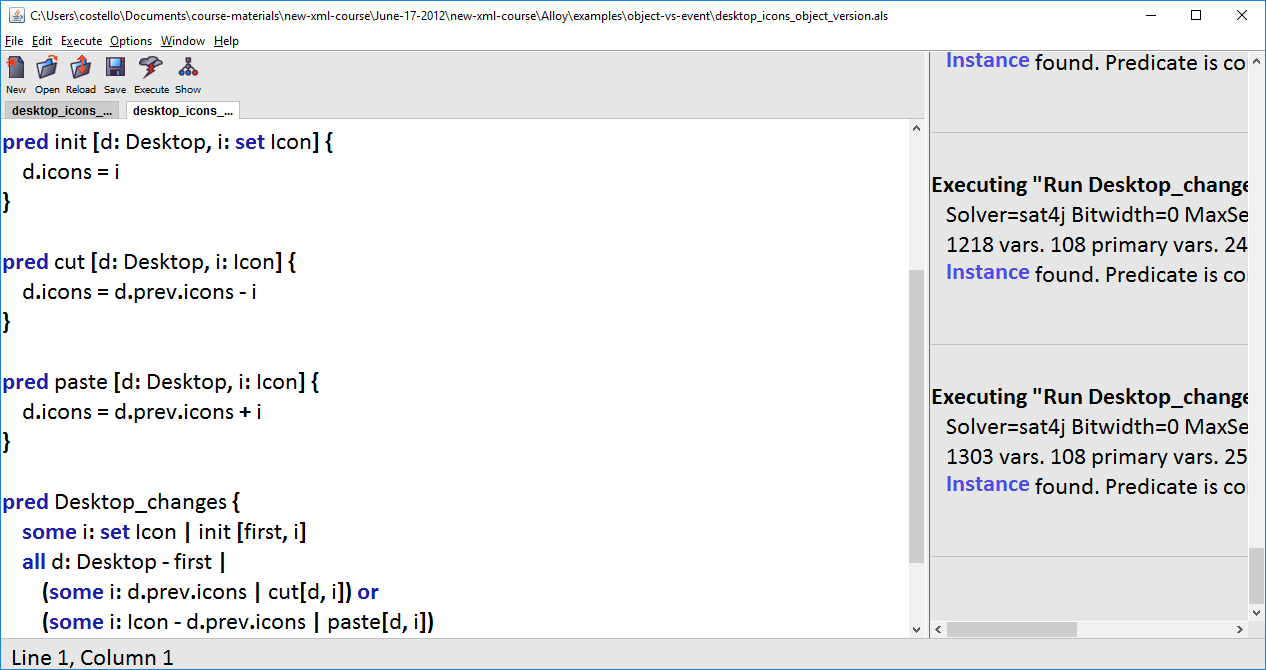 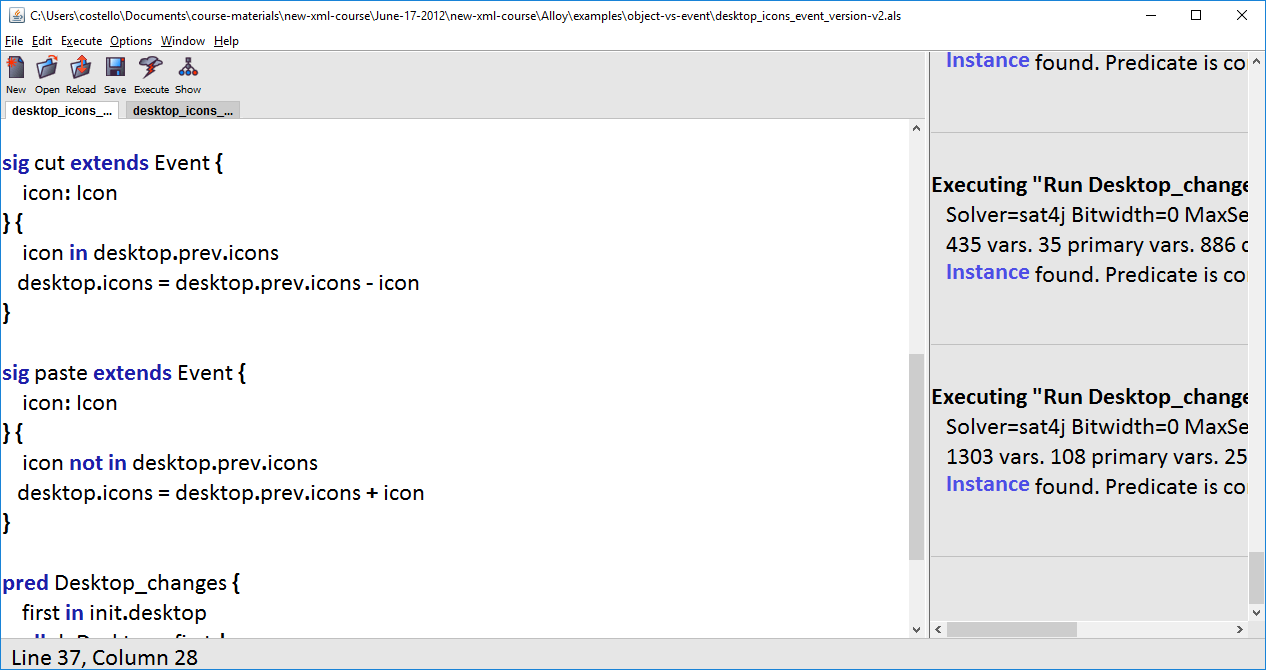 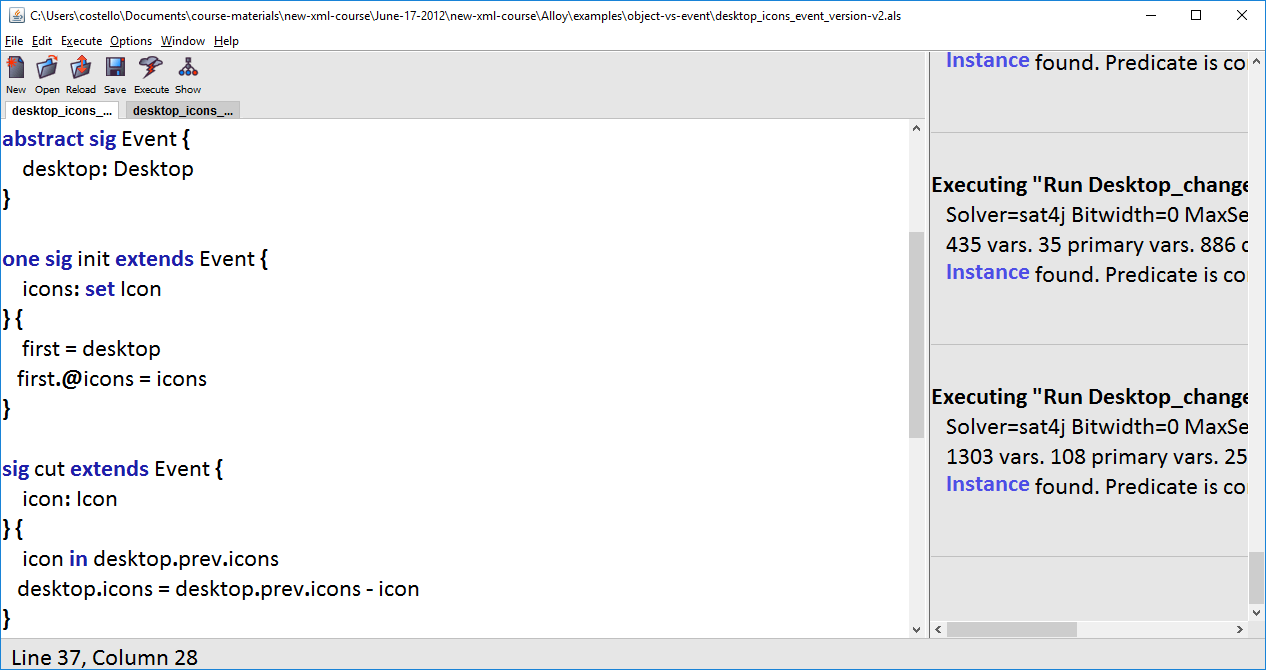 Object Model
Event Model
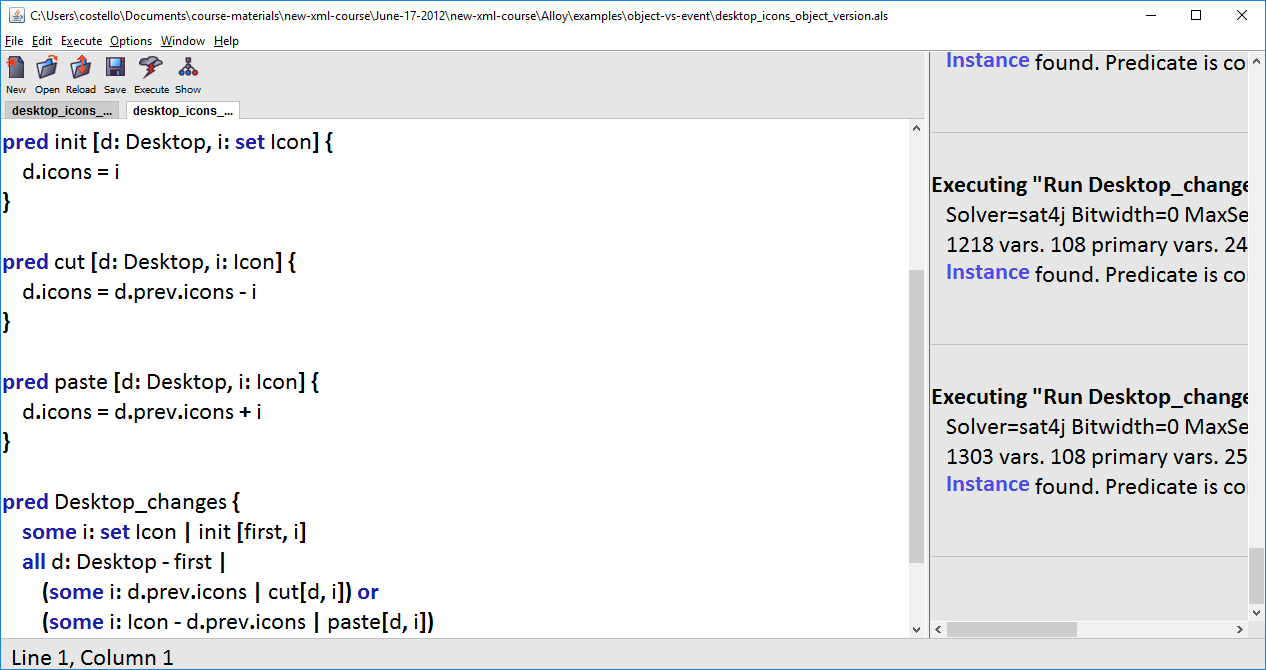 Turn predicate into signature. Turn parameters into fields.
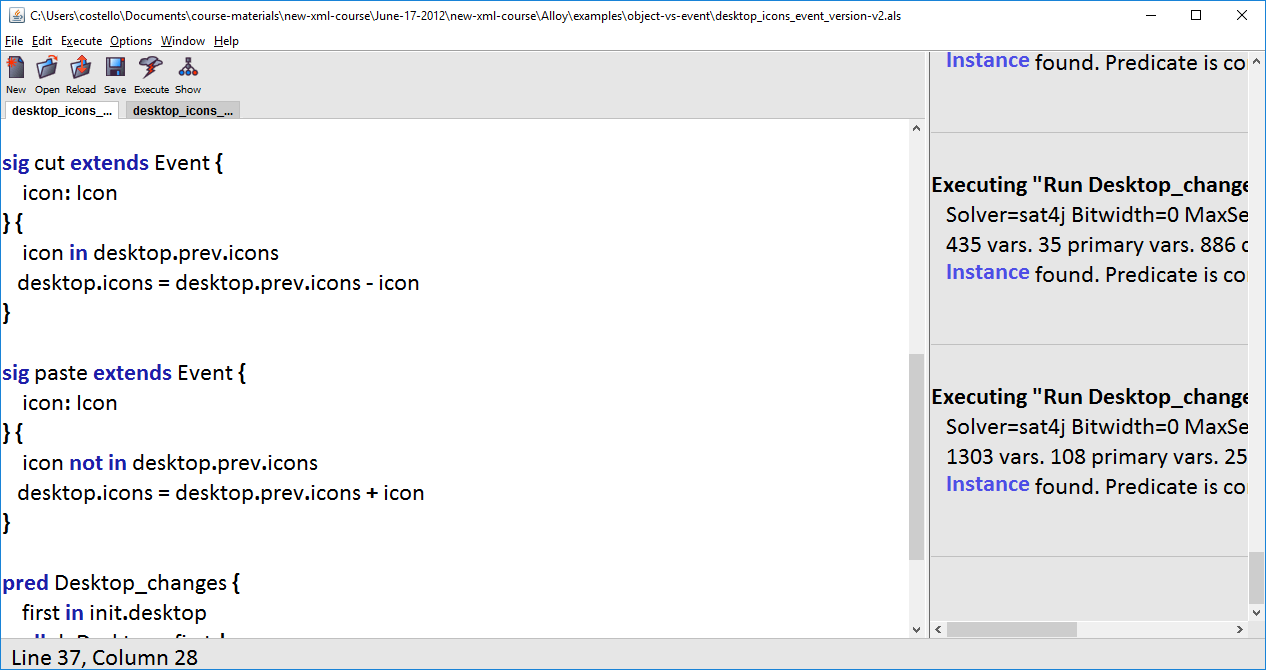 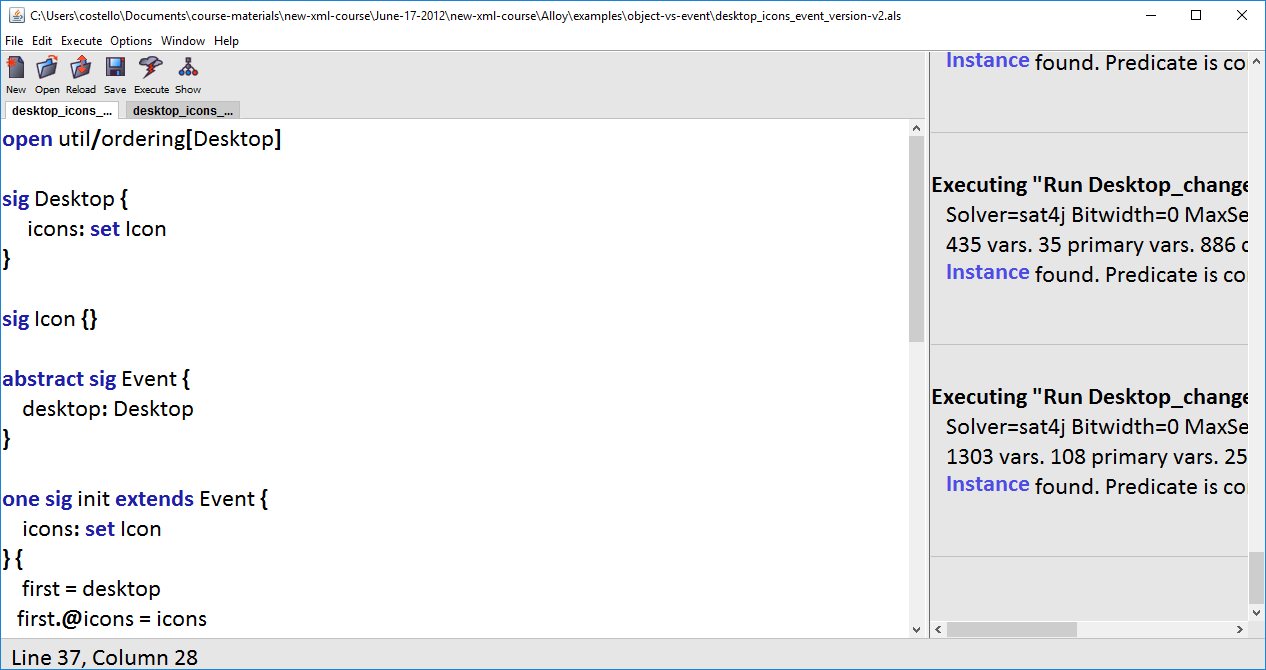 The set of Desktop members are ordered: Desktop0, Desktop1, etc.
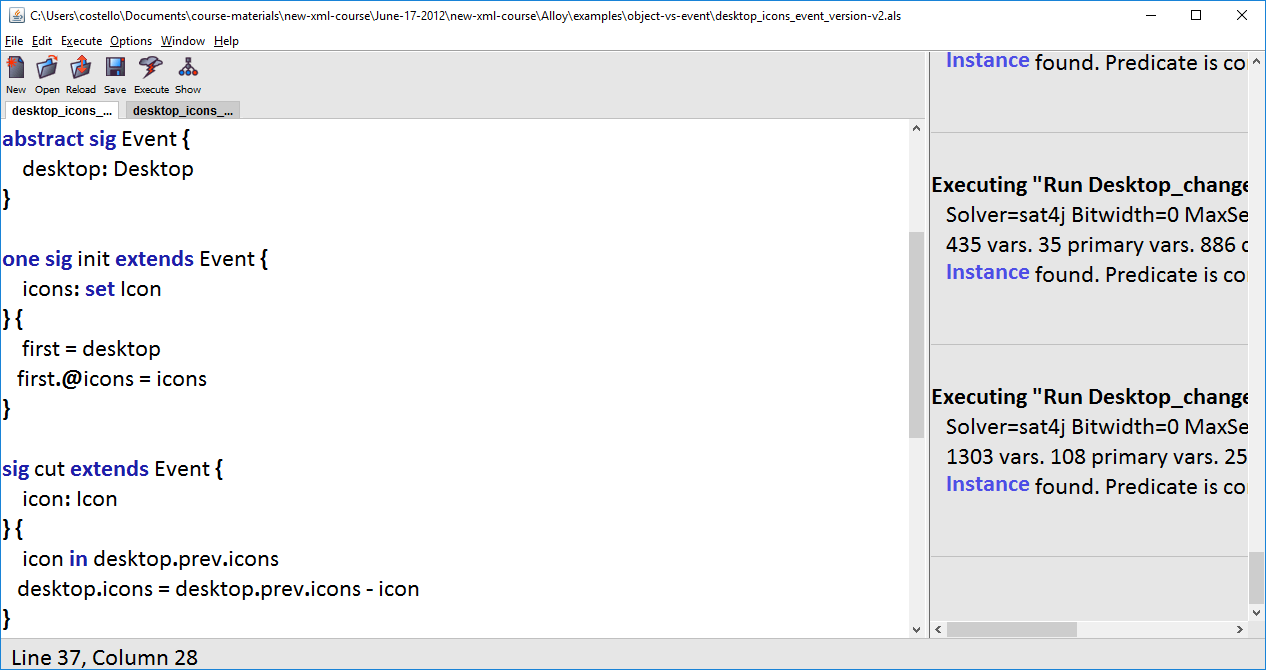 There is one member in the set named init. There is a relation, icons, which maps init to a set of Icon. There is a second relation, desktop, which maps icon to a Desktop.
The first desktop, Desktop0, is the desktop in init. The icons in the first desktop are the icons in init.icons
The reserved symbol @ says “don’t implicitly expand icons”
This is implicitly expanded to init.icons